Enhance extra financial data-based research
Led by the Institut Louis Bachelier Data Lab, PLADIFES aims at facilitating research in traditional finance as well as green and sustainable one, through partnership and proprietary databases. Services (data science and/or ESG consulting,  R&D)  around  these  databases  are  also  provided  to  all practitioners.
Thibaud BARREAU Resp. ESG data
20+ Years of experience
1 PUBLIC FUNDER
3
PARTNERS
300+
USERS
100+
PUBLICATIONS
COGEM - CORPORATE GHG EMISSION ESTIMATIONS
We propose GHG emissions estimates for scope 1, 2, 3, and 123 (i.e. the sum) for all listed companies (source: Refinitiv).
COGEM productions:
Main output is an annually updated database of 47k+ companies with associated scopes 1, 2, 3 & 123, for years ranging from
2005 to 2023 (depending on companies). Exploitable keys along emissions are Company Name and Year (primary key), Ticker, Isin, Country of Headquarters and LEI (source: Refinitiv). Volumetry is above 650k samples, which makes it one of the largest emissions dataset available.
Programmers can access the full methodology in open-source via our Github (Python).
For interested users, a scientific publication regarding COGEM methodology is published on SSRN.
An online tool, COGEM calculator, will also be available for performing online estimations based on an uploaded dataset 	respecting a required format.
Dataset description
The dataset contains 24 variables (with 8 keys and 4 estimated emission scopes) and 650k observations, covering 47k companies over 18 years (2005 - 2023).
Main list of items
Company name		Year Country of HQ	Scope 1 emissions
Pricing
Ticker
LEI/CICI
ISIN
Scope 2 emissions
Scope 3 emissions
Scope 123 emissions
Tailored made contract required
Access through dedicated website and APIs
Data handling support provided
Research programs	Commercial programs
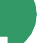 1 000 €
On demand
CONTACT US TO KNOW MORE!
pladifes@institutlouisbachelier.org
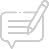 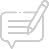